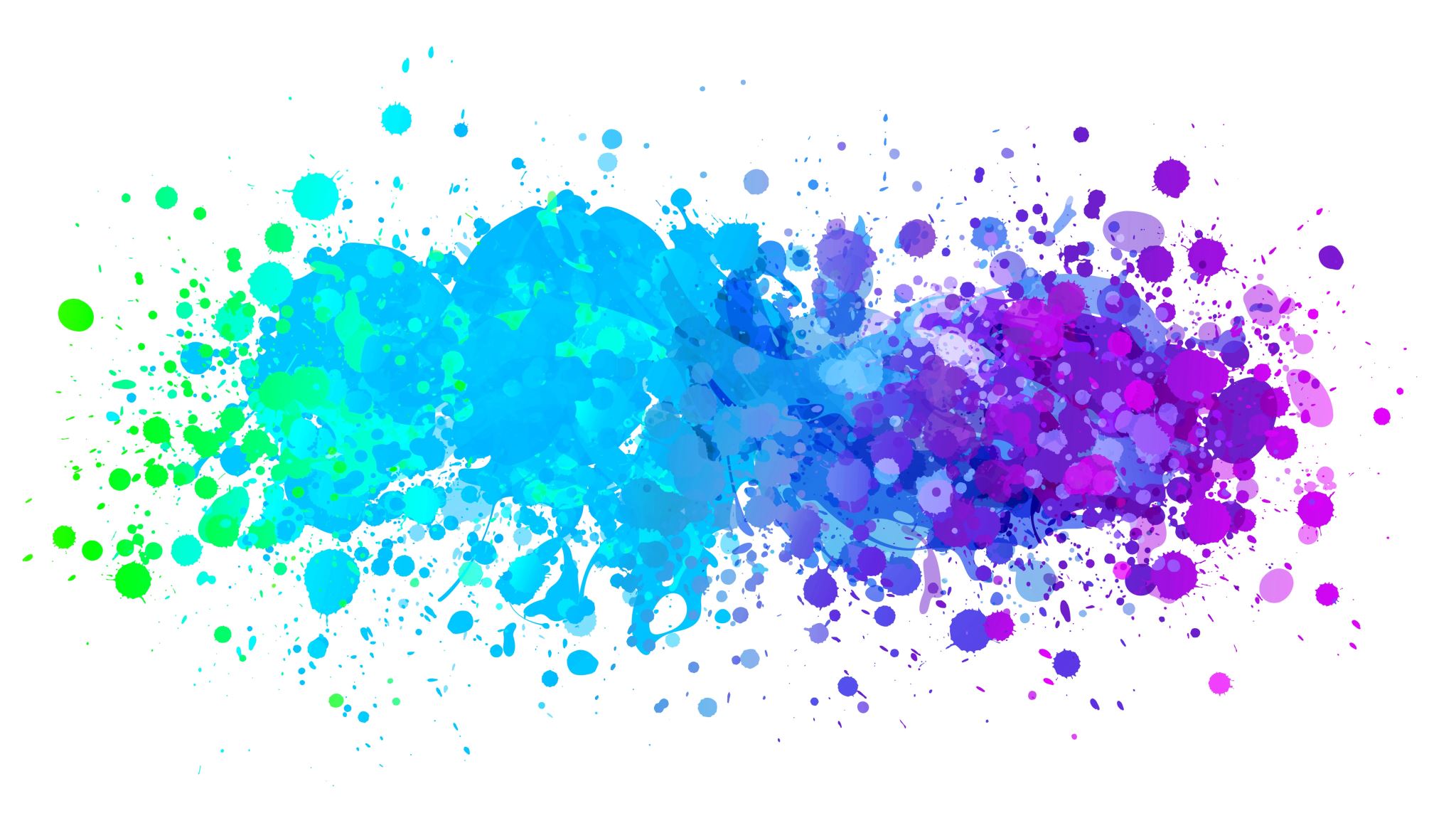 LO SCARABOCCHIO
Terza Università Bergamo 2022/23
Corso 39 Al di là del trauma
Docente: Greta Capelli
COSA È
Lo scarabocchio non è una rappresentazione della realtà esterna, quanto piuttosto una chiave di accesso al mondo interiore, all’inconscio, alle fantasie, ai desideri, ai bisogni e alle paure.
Lo utilizziamo oggi come espediente creativo, per affrontare un tema potenzialmente doloroso attraverso una modalità giocosa. 
Varela definì lo scarabocchio come la via d’accesso all’inconscio in veglia.
COME PRENDE PIEDE IN AMBITO PSICOLOGICO
È la corrente della Psicologia Individuale ad iniziare a interessarsi allo scarabocchio come strumento clinico, in concomitanza con la nascita delle nuove Avanguardie Artistiche del 900.
L’interesse nasce dall’attenzione riposta su quello che è il «signum grafico» del bambino; la volontà tipica infantile di lasciare una traccia di sé nel mondo in un modo totalmente spontaneo, privo di qualsiasi razionalità e afinalistico. 
Lo scarabocchio diventa allora una scoperta giocosa del materiale a cui, senza molta intenzione e consapevolezza, diamo vita.
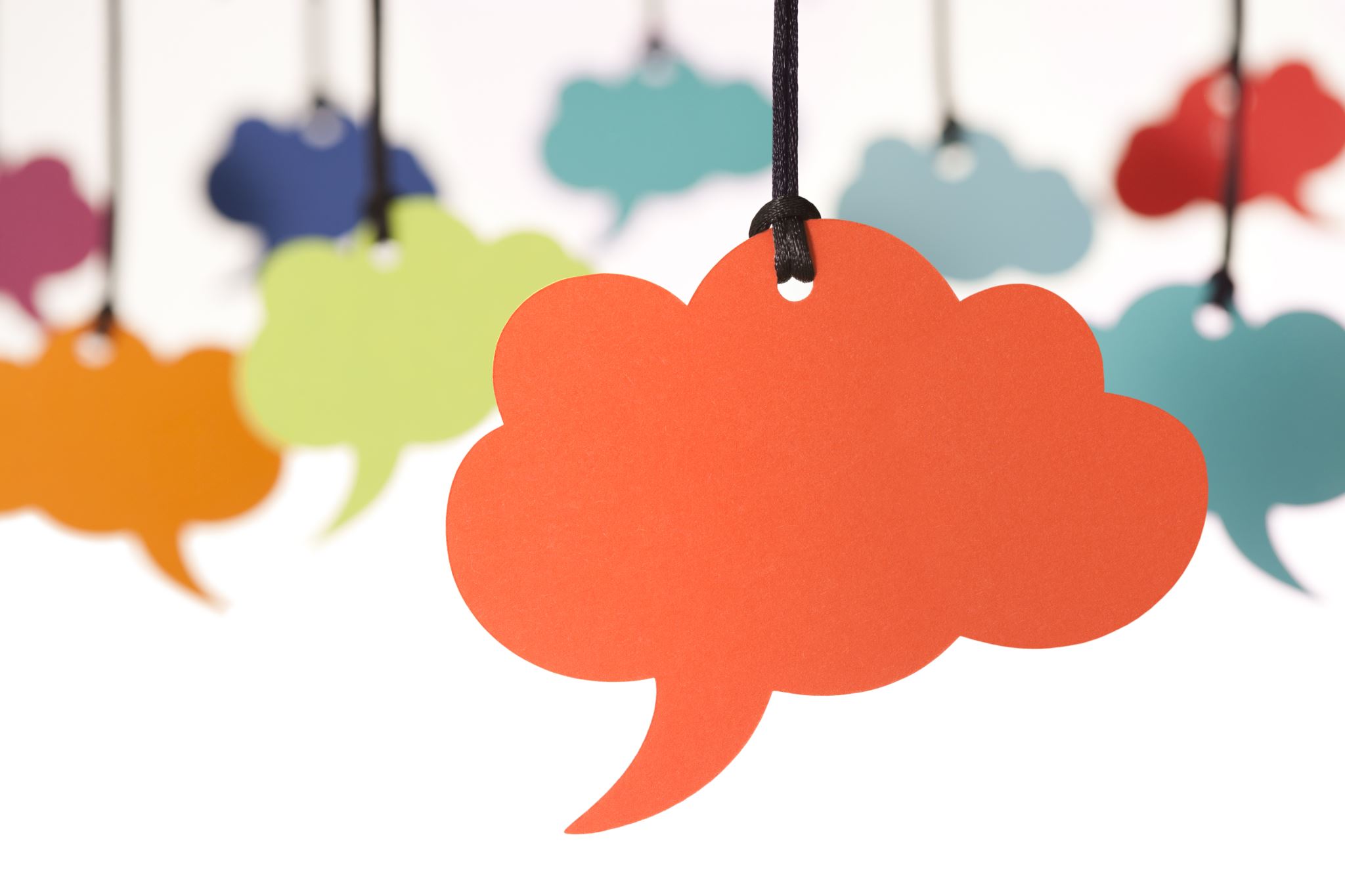 SCARABOCCHIO COME VEICOLO COMUNICATIVO
In qualche modo questo strumento è in grado di trasmettere, comunicare ed esprimere un vissuto, un’emozione, una memoria affettiva attraverso una modalità che è preverbale. (riferimento ad Allan Schore e alla comunicazione tra emisferi destri).
Non è necessario esporsi e «dire con le parole». 
Accade che lo scarabocchio rappresenti qualcosa che ancora non siamo in grado di nominare e definire.
IL CORPO NELLO SCARABOCCHIO
LO SCARABOCCHIO DI WINNICOTT
LO SCARABOCCHIO DINAMICO TRASFORMATIVO